มาตรการ และการรณรงค์ สถาบันการศึกษาปลอดบุหรี่
คณะเภสัชศาสตร์ มหาวิทยาลัยมหิดล
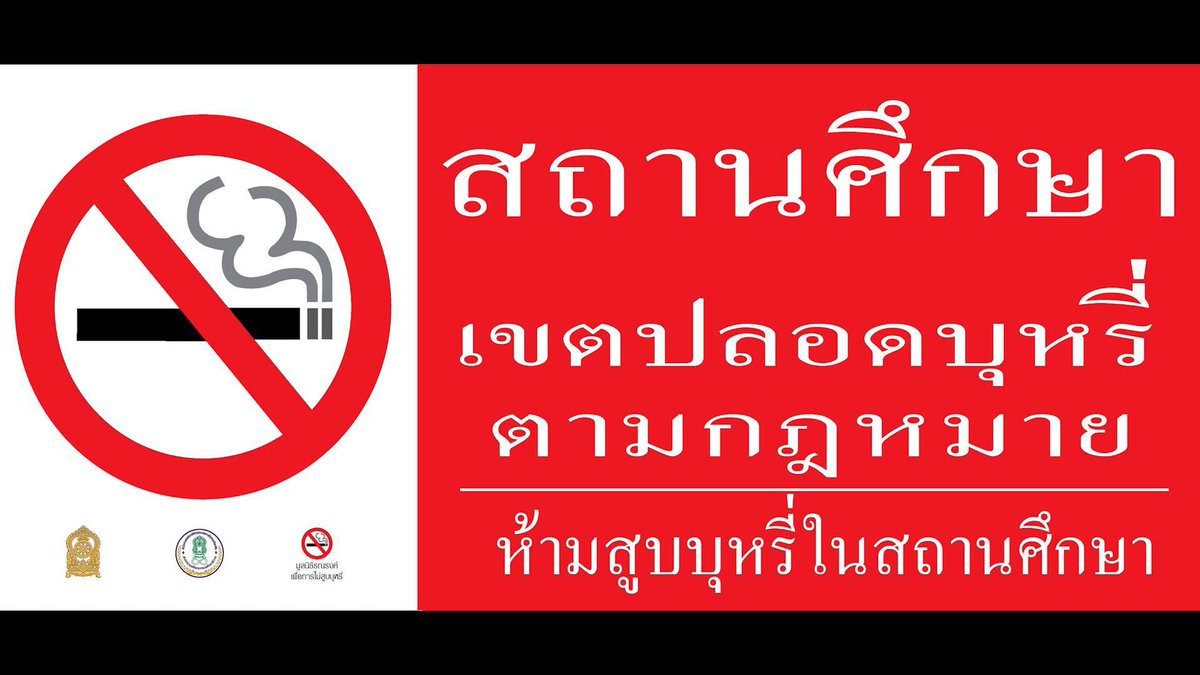 สถานการณ์การสูบบุหรี่ของบุคลากร
คณะเภสัชศาสตร์ มหาวิทยาลัยมหิดล ปี 2565
ปลอดบุหรี่ 100%
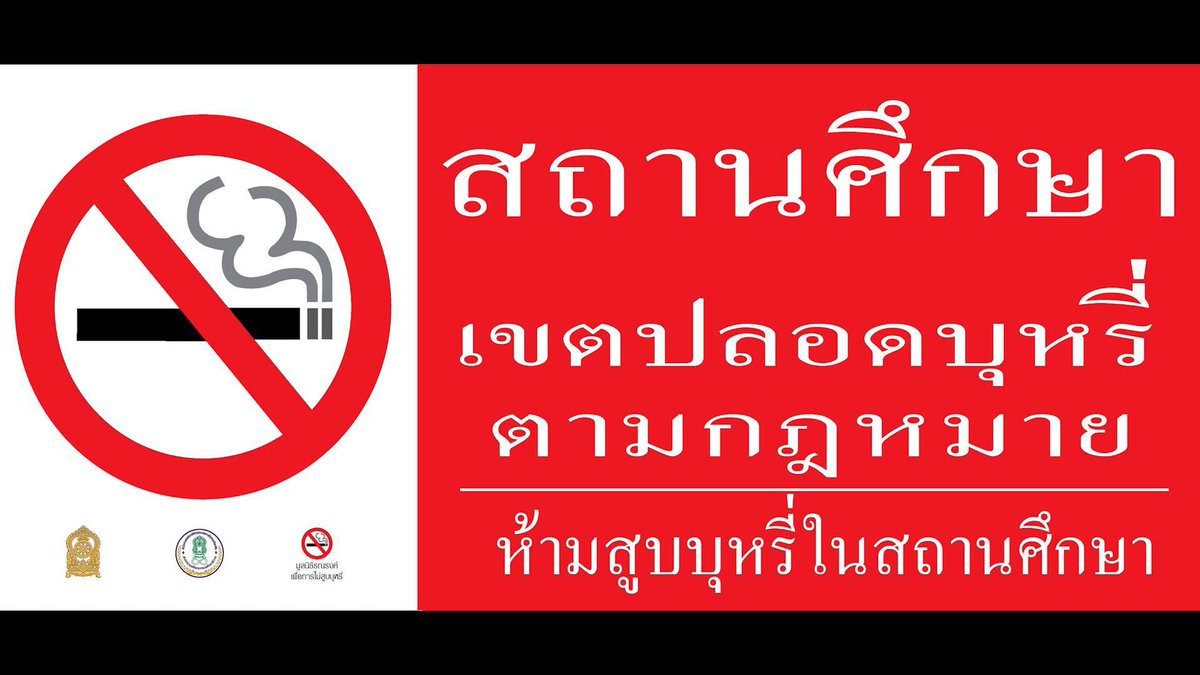 บุคลากร		0 		คน
นักศึกษา		0		คน
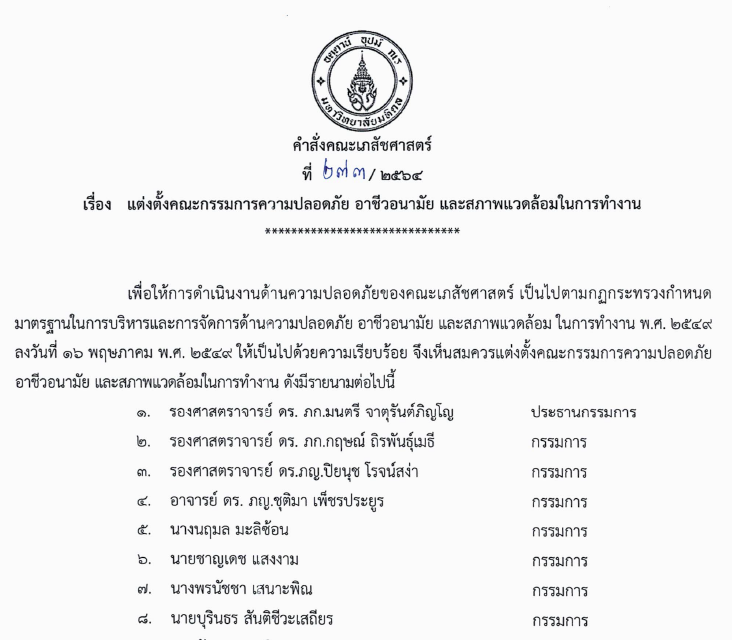 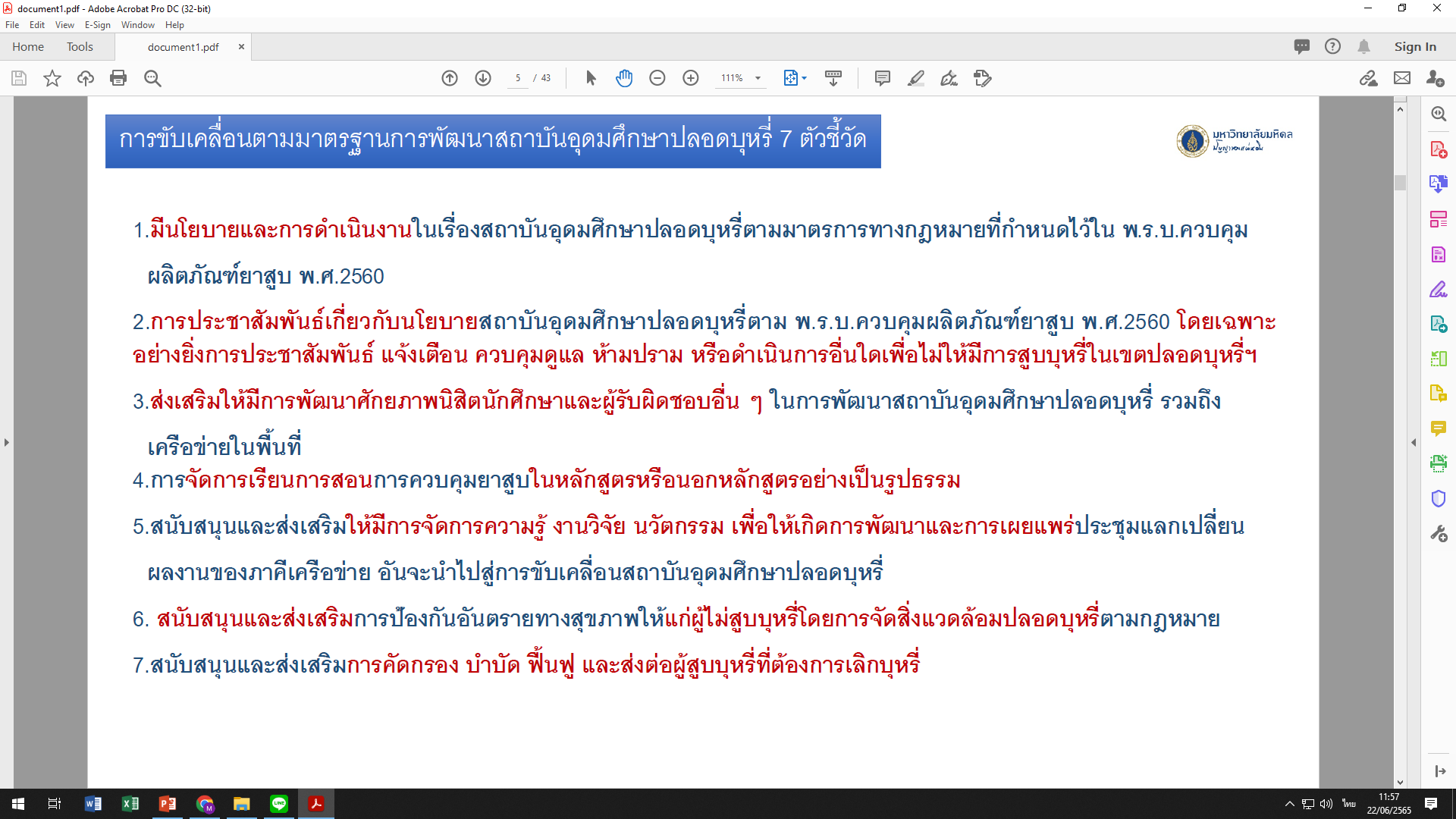 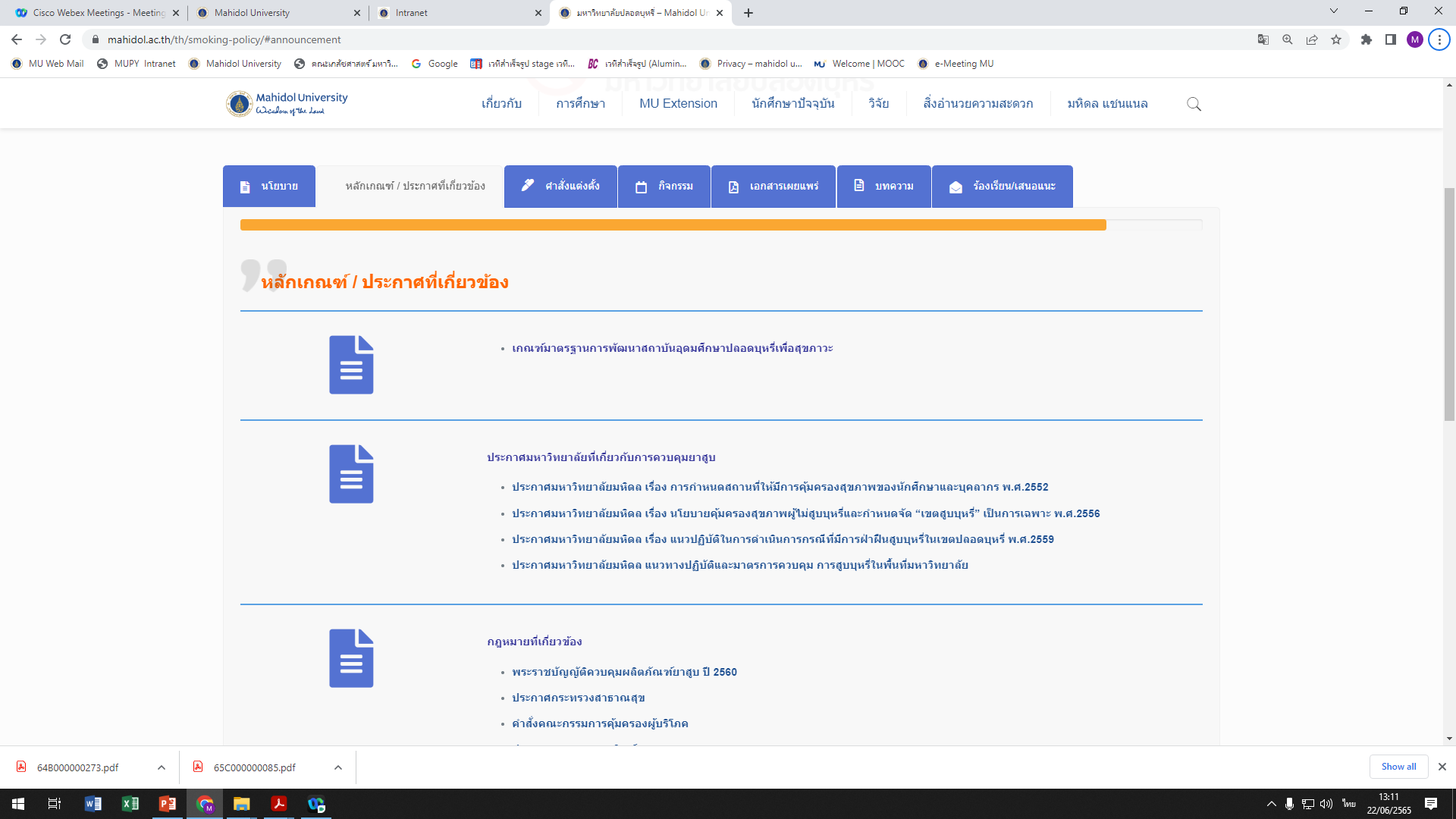 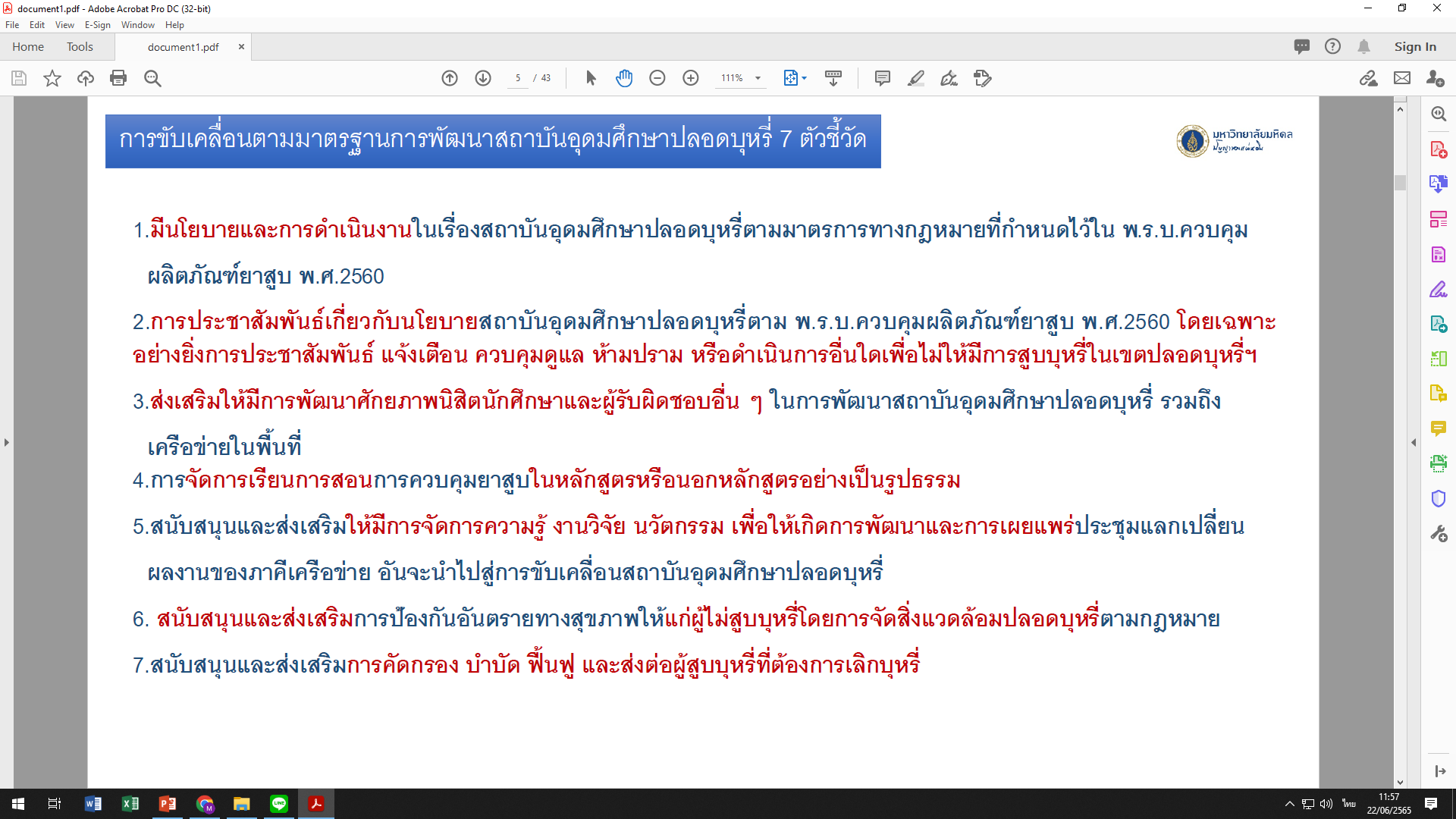 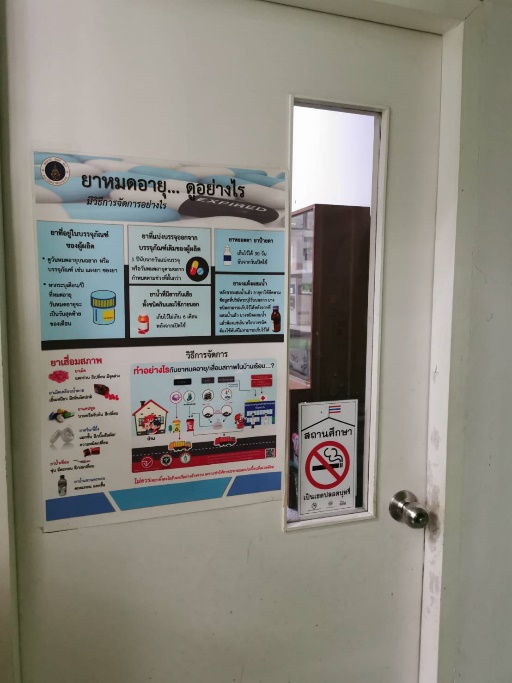 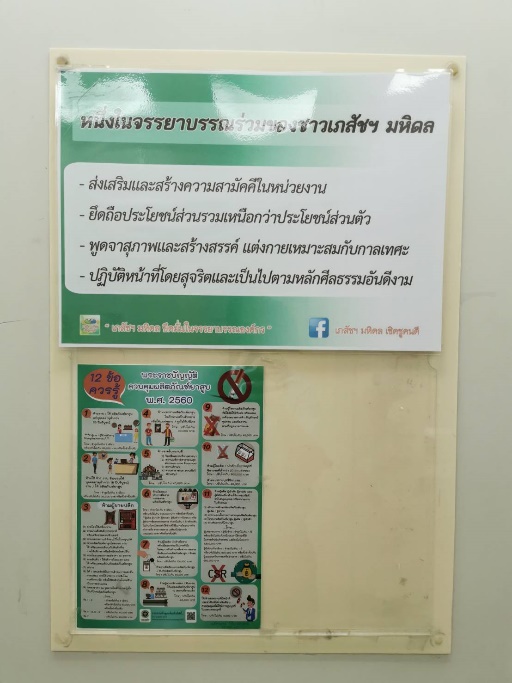 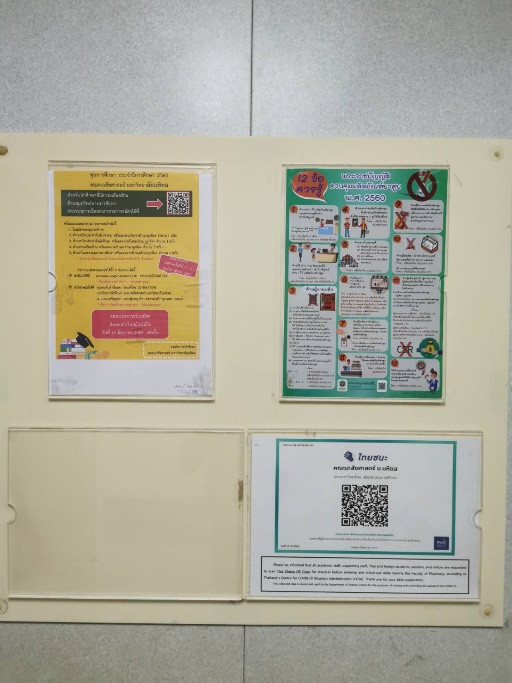 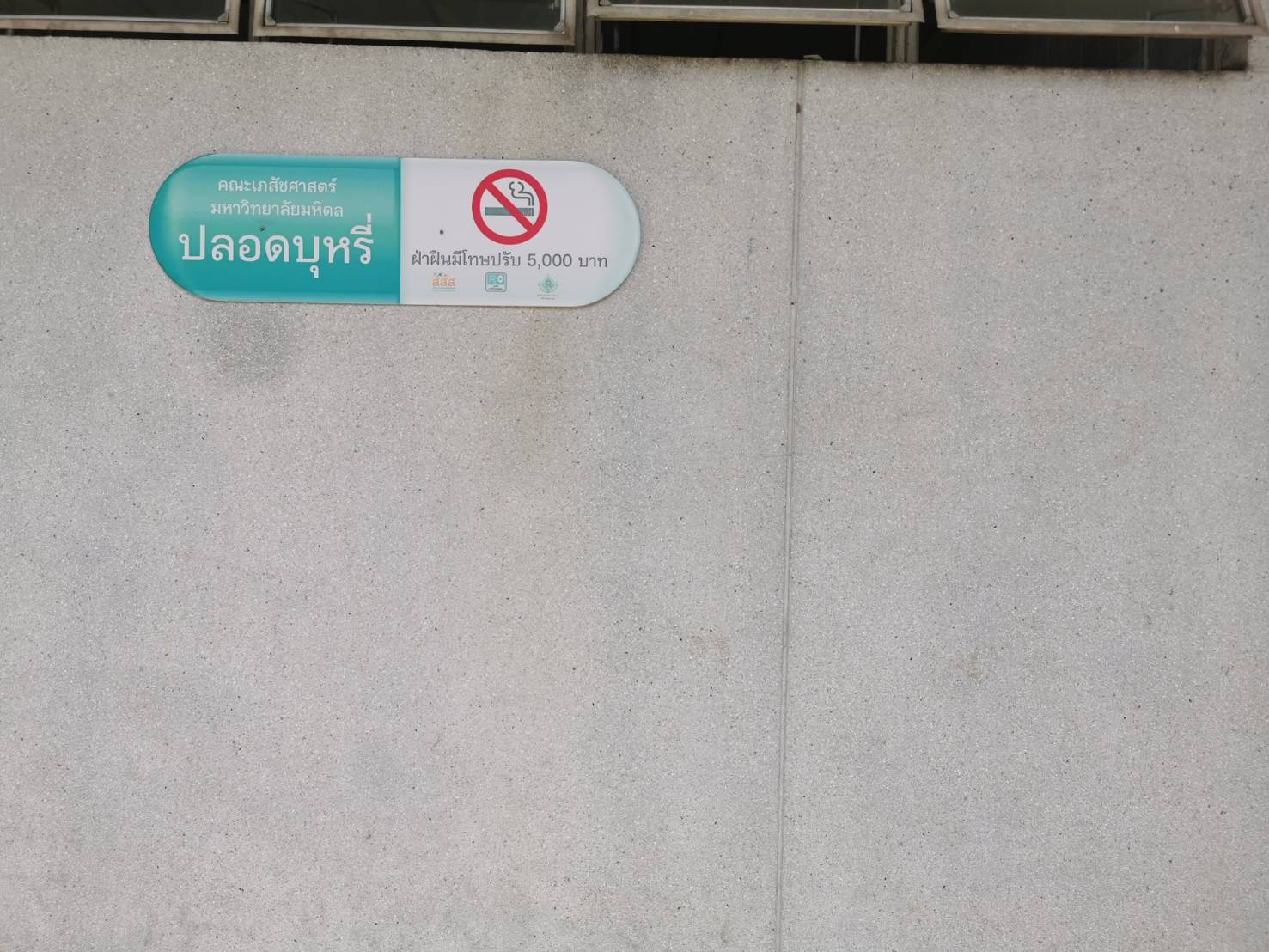 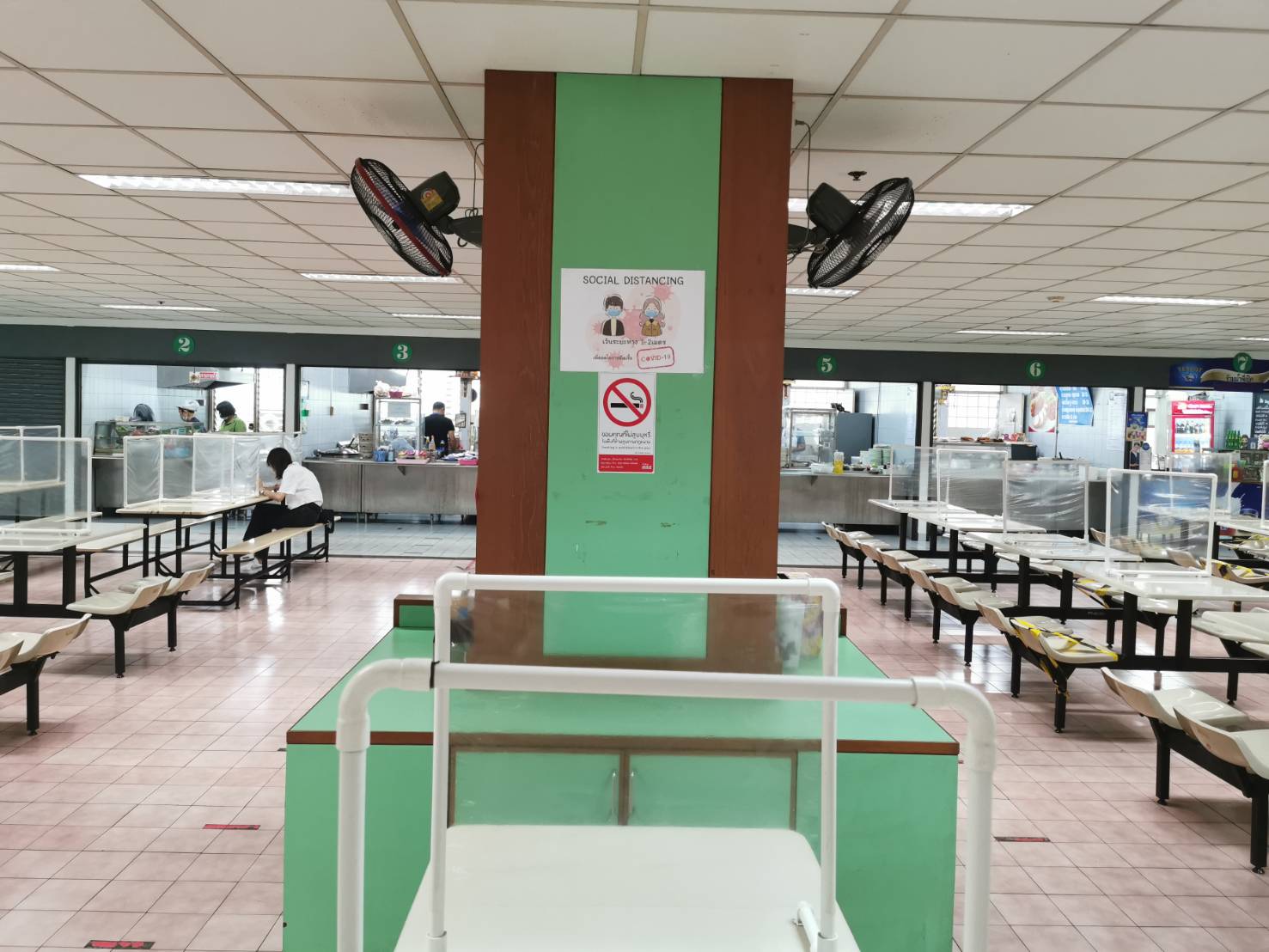 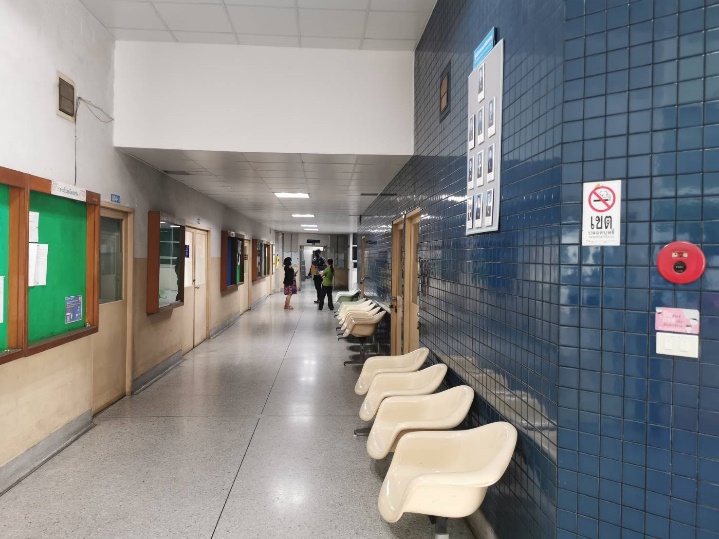 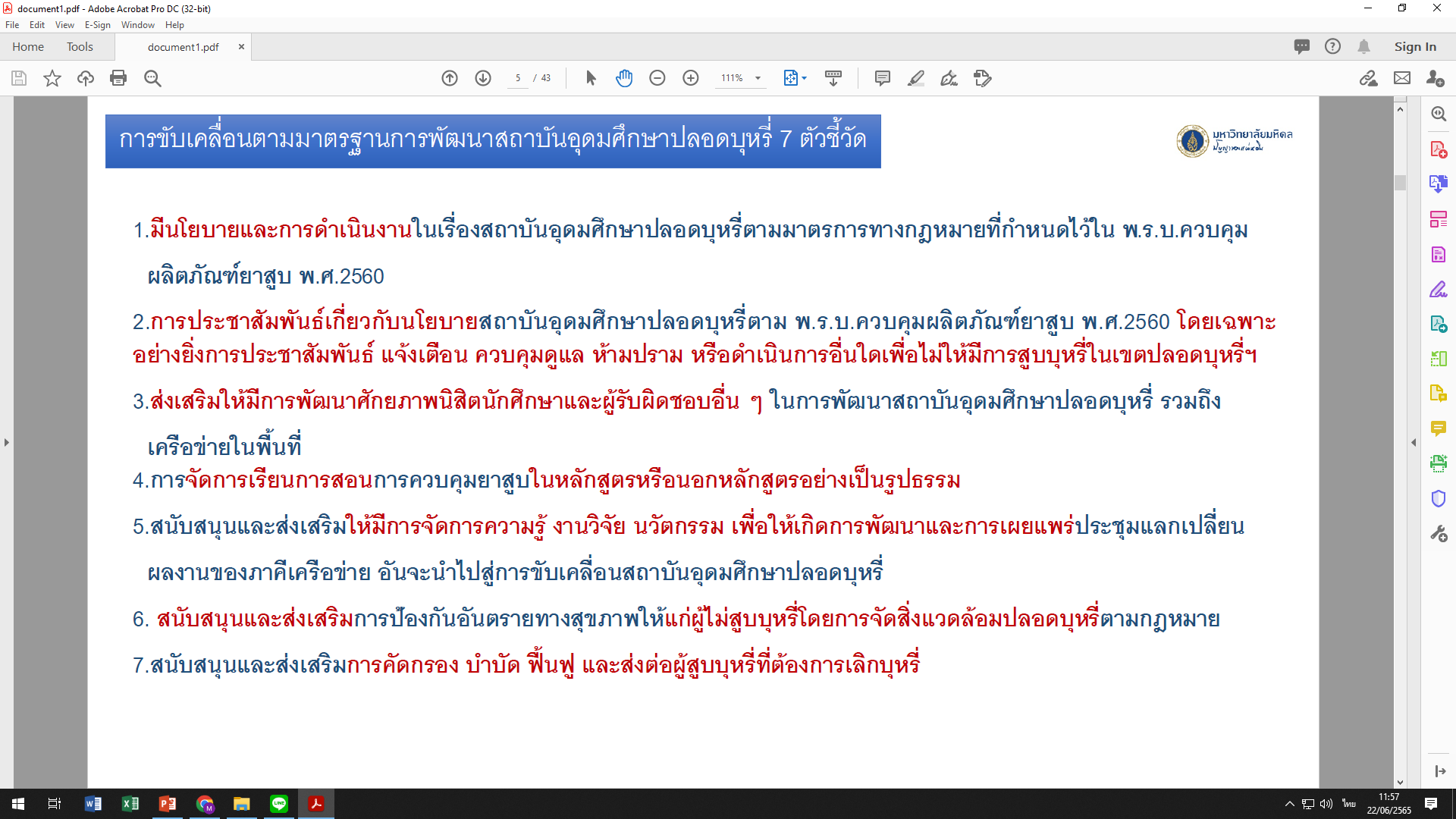 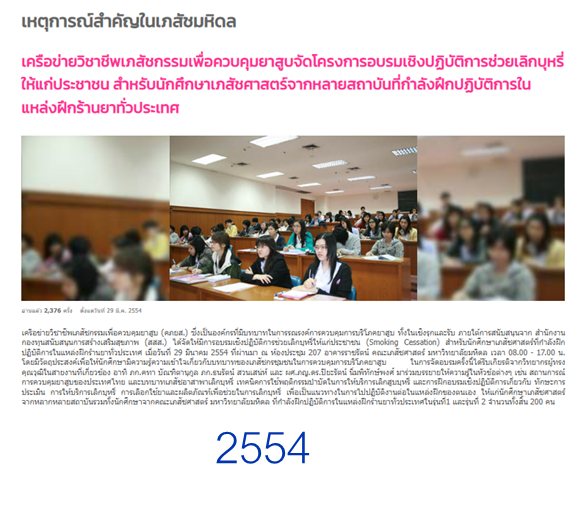 ปัจจุบันมีการเรียนการสอนเกี่ยวกับยาสูบ ได้แก่
PYCZ 401 Clinical Pharmacy and Therapeutics I
	 – Smoking cessation
PYCE 401 Phytomedicine 2
PYAI 402  Pharmacy Laws and Ethics
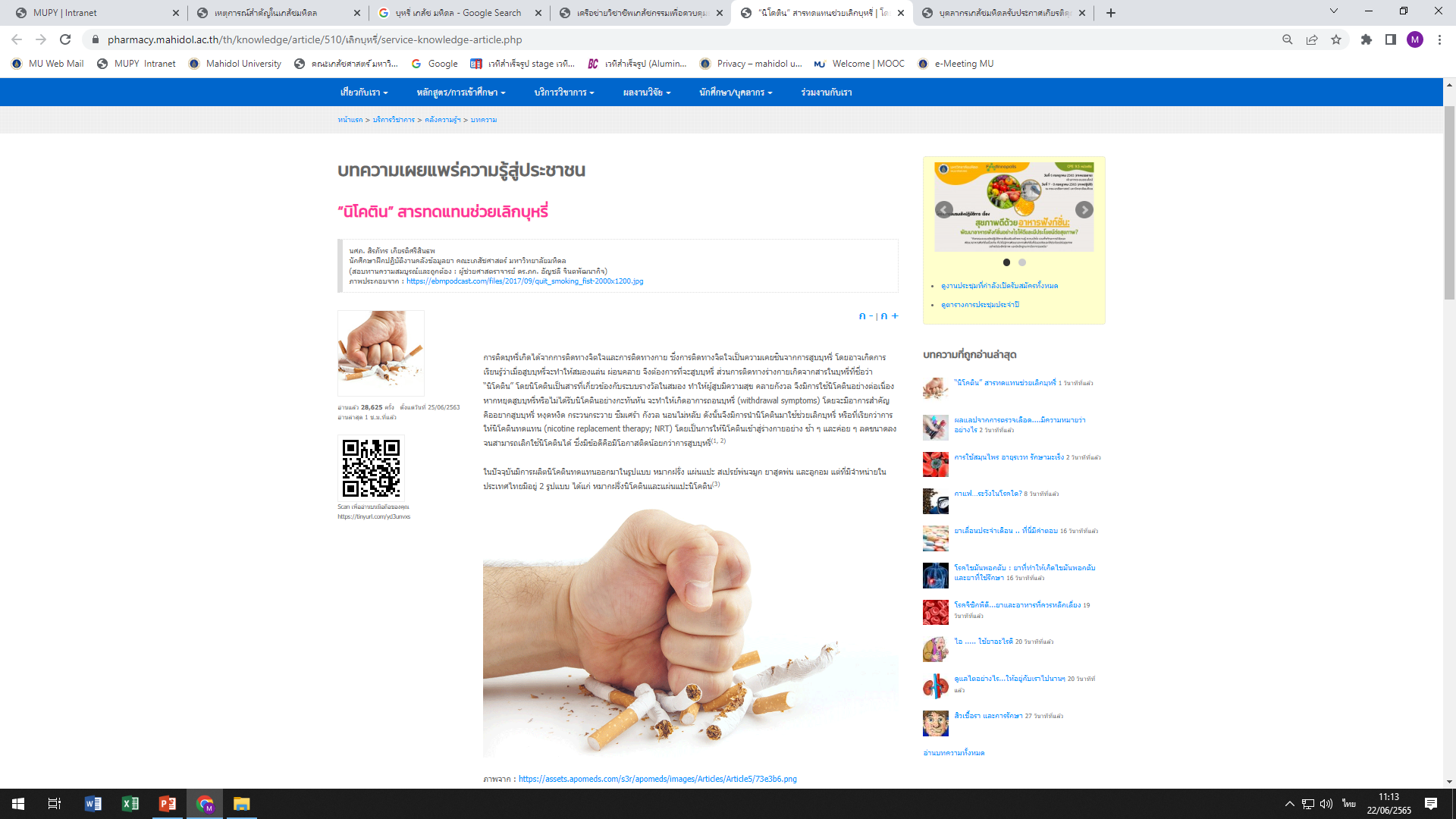 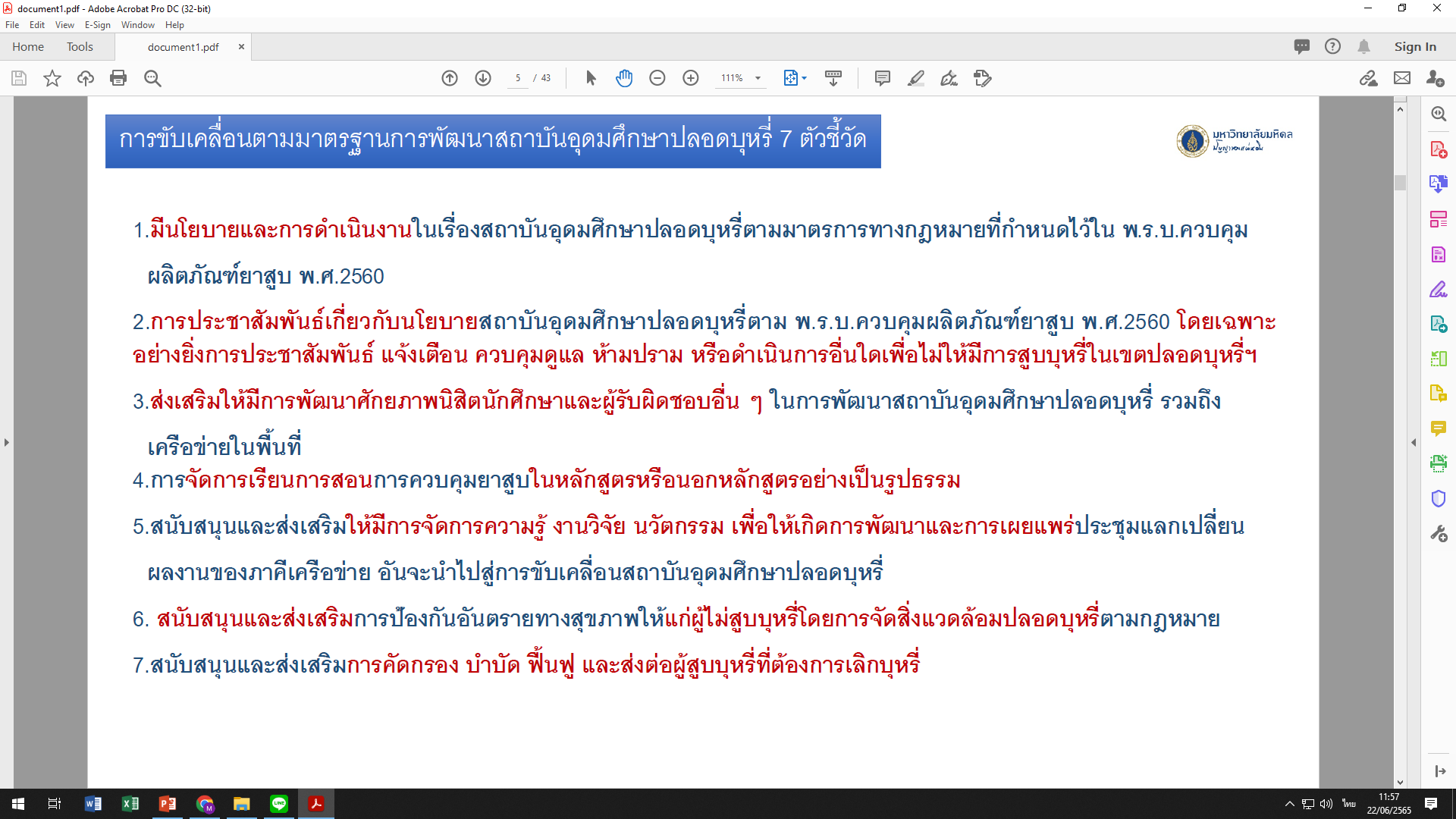 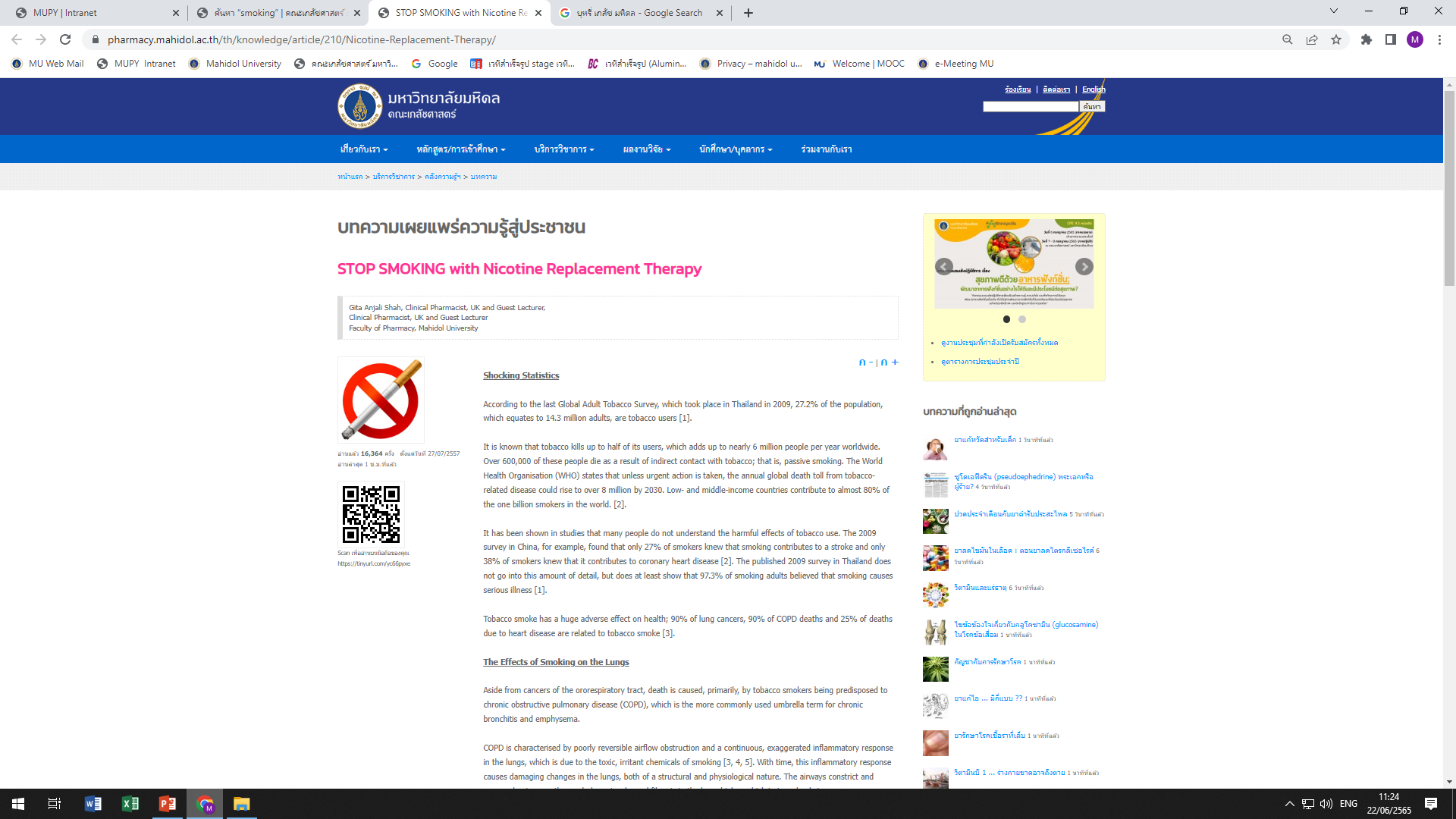 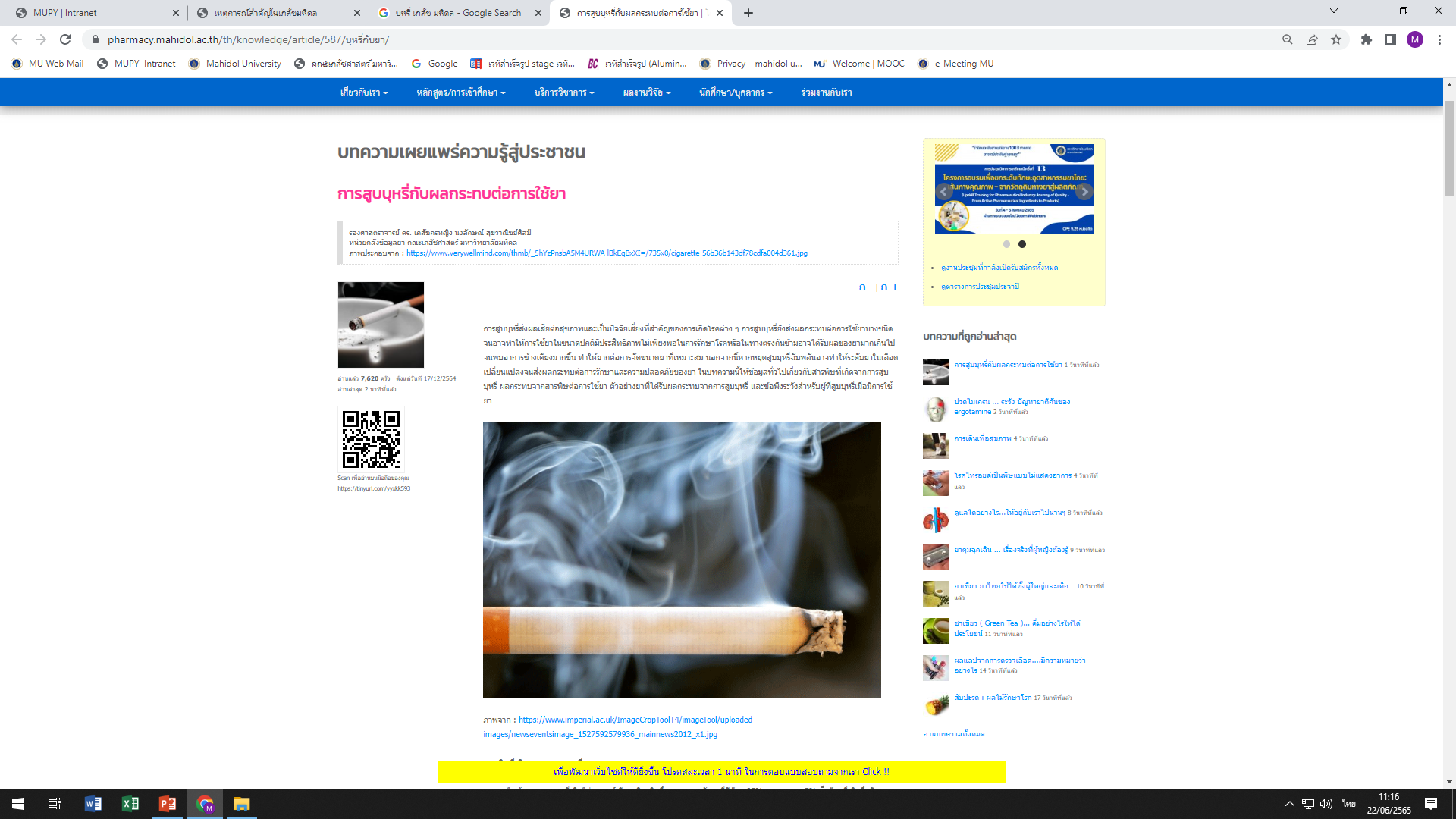 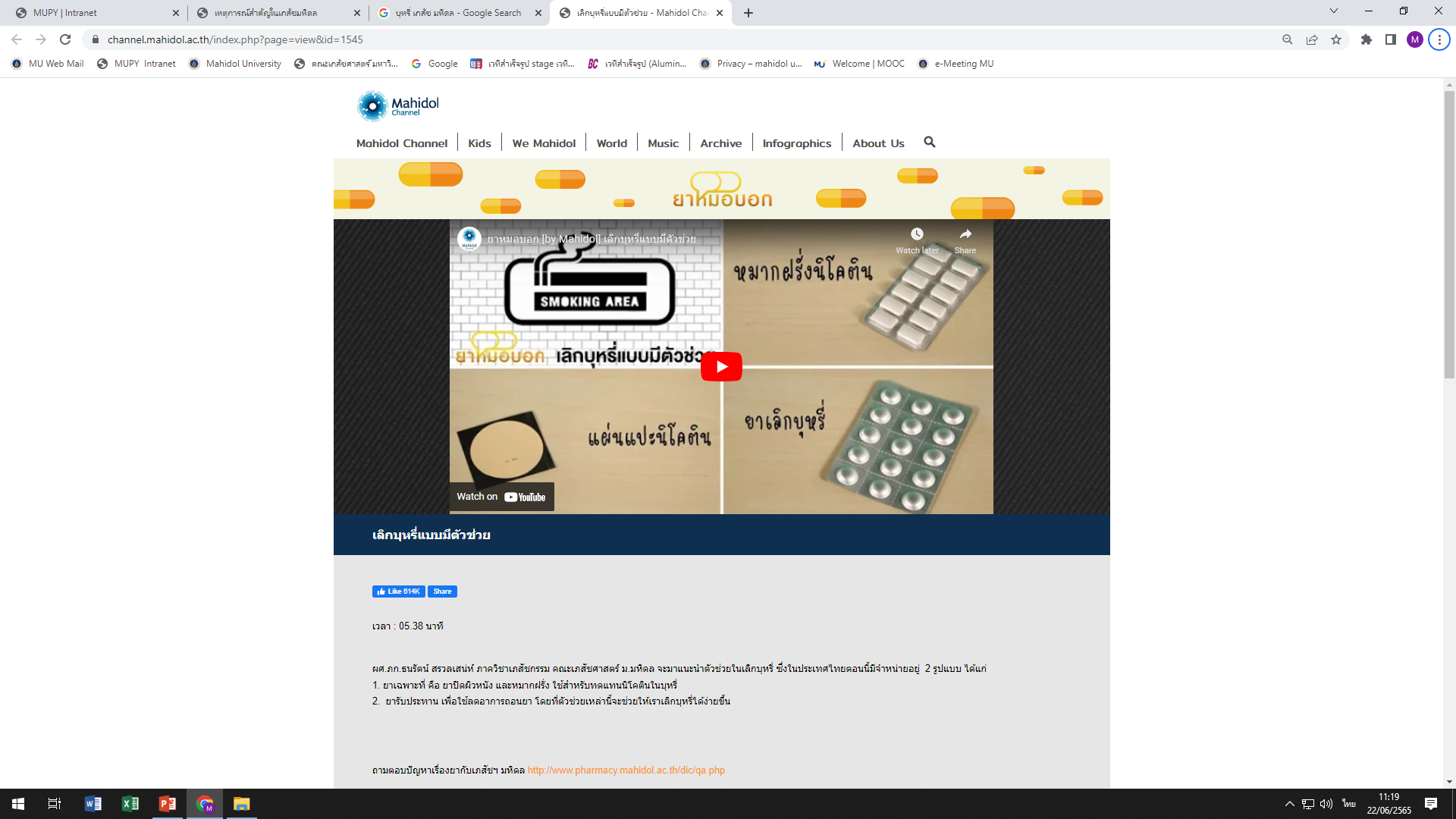 2557
2563
2560
2564
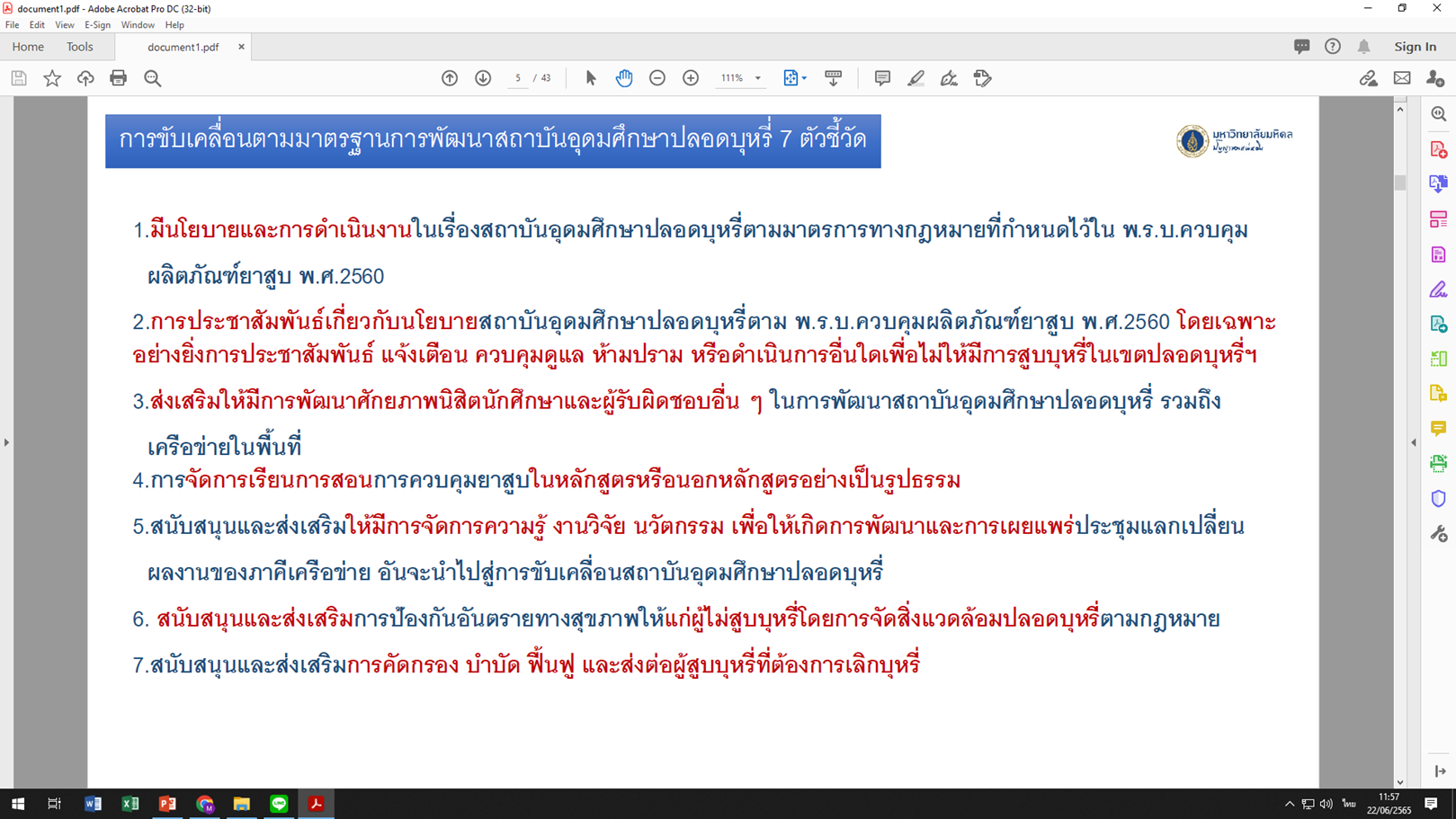 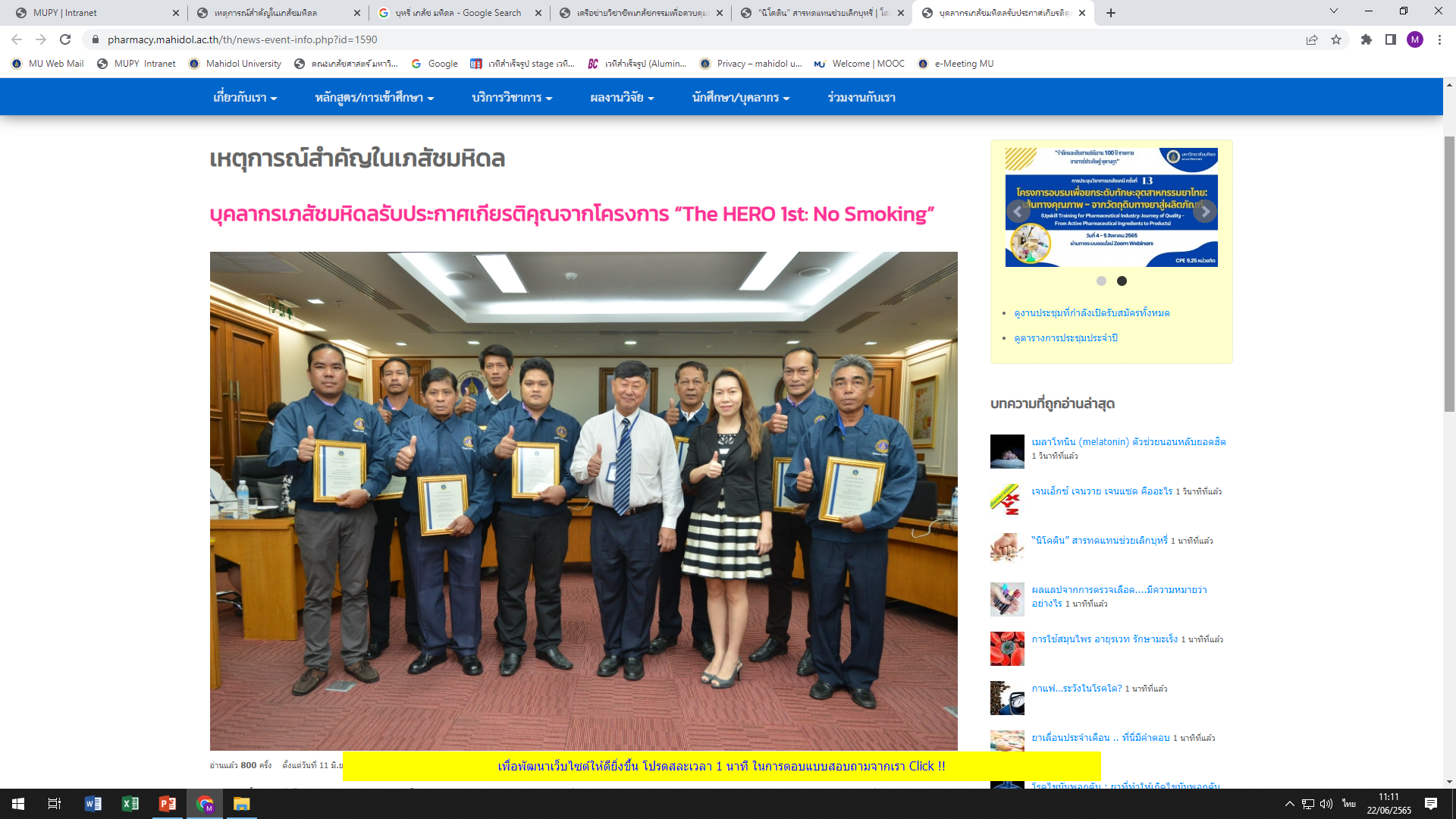 เป็นสถานศึกษาปลอดบุหรี่ 100% ไม่มีการจัดสถานที่ให้กับผู้สูบบุหรี่
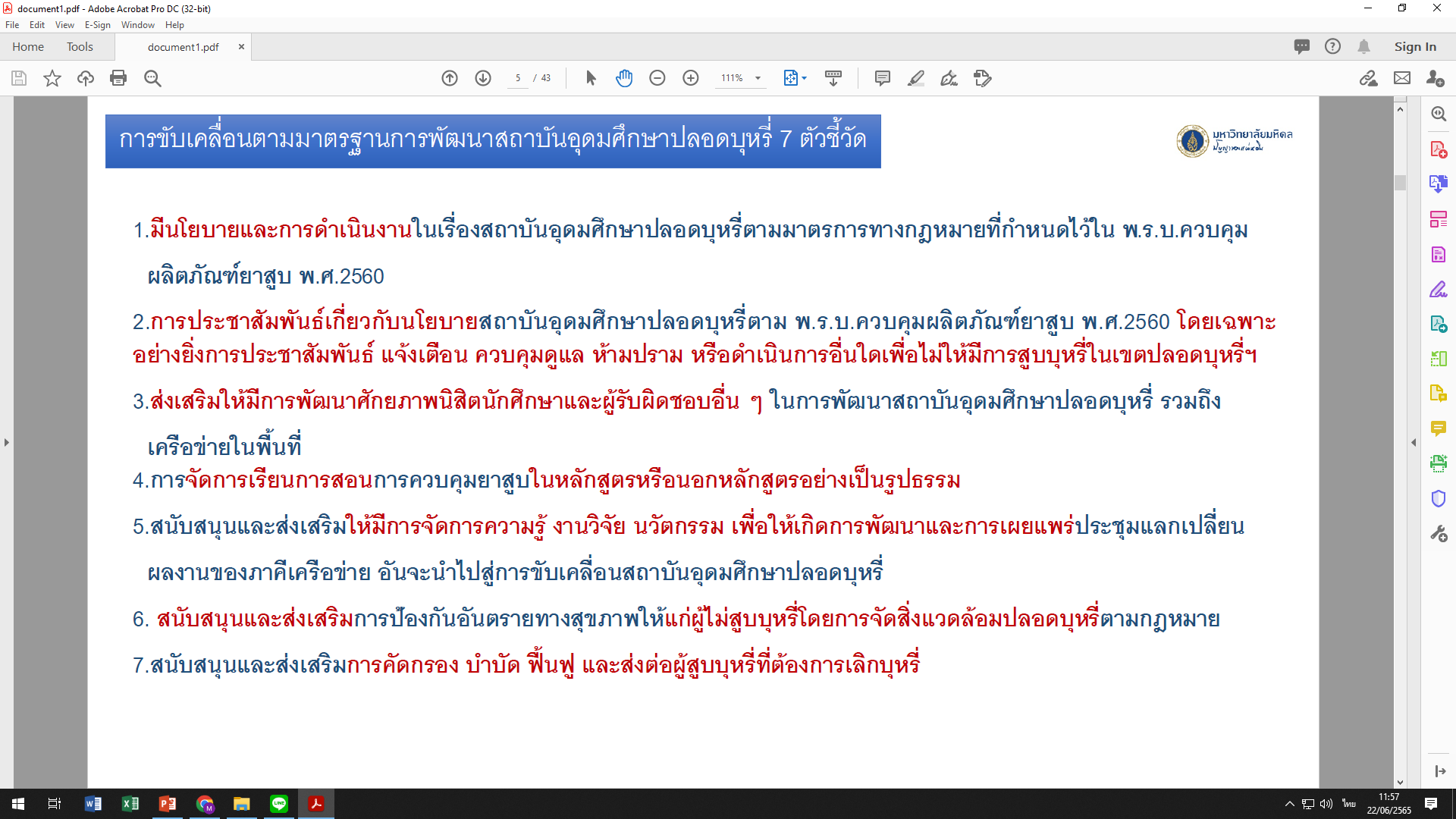 2558
สถานปฏิบัติการชุมชน คณะเภสัชศาสตร์ มหิวิทยาลัยมหิดล
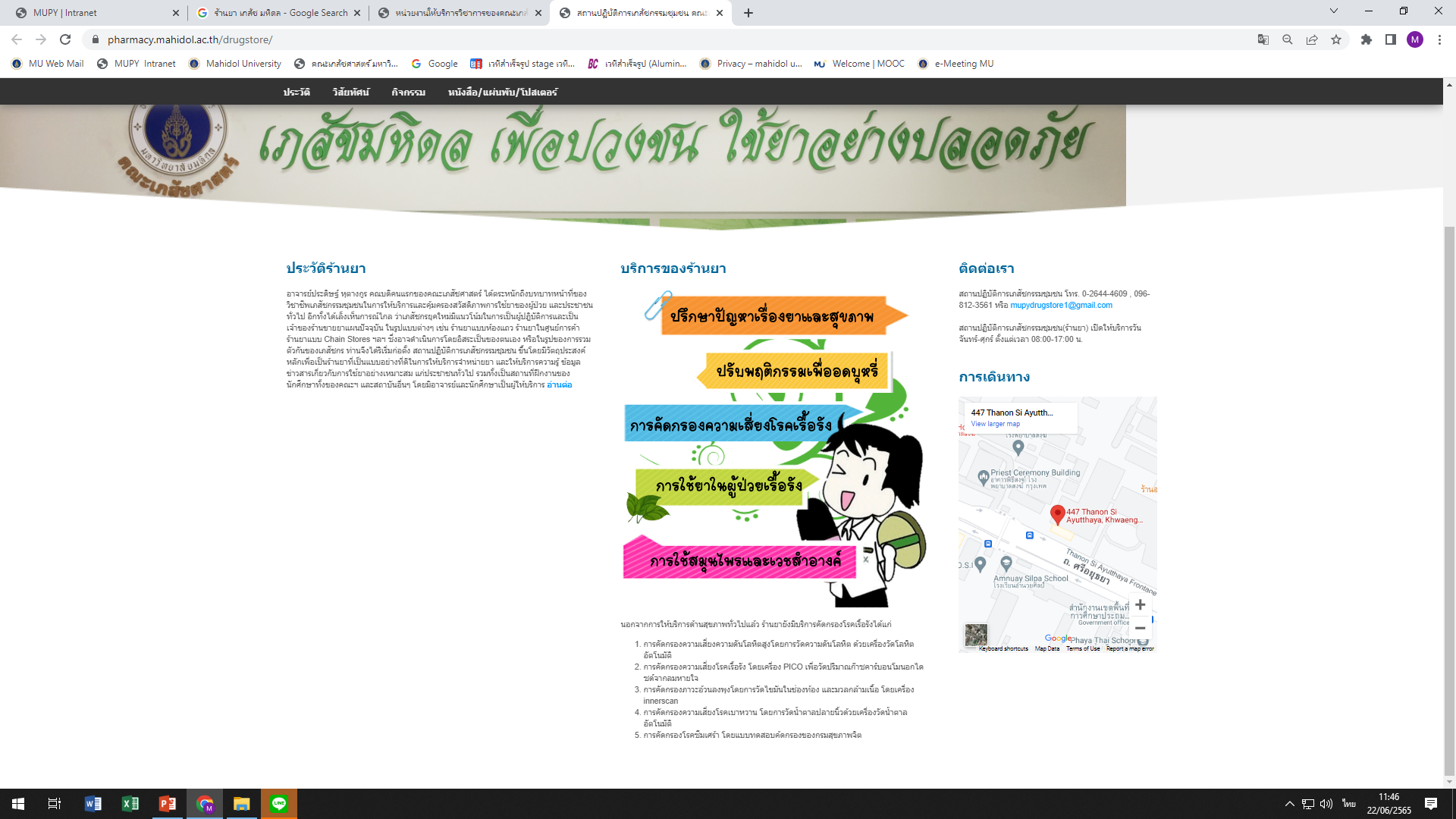 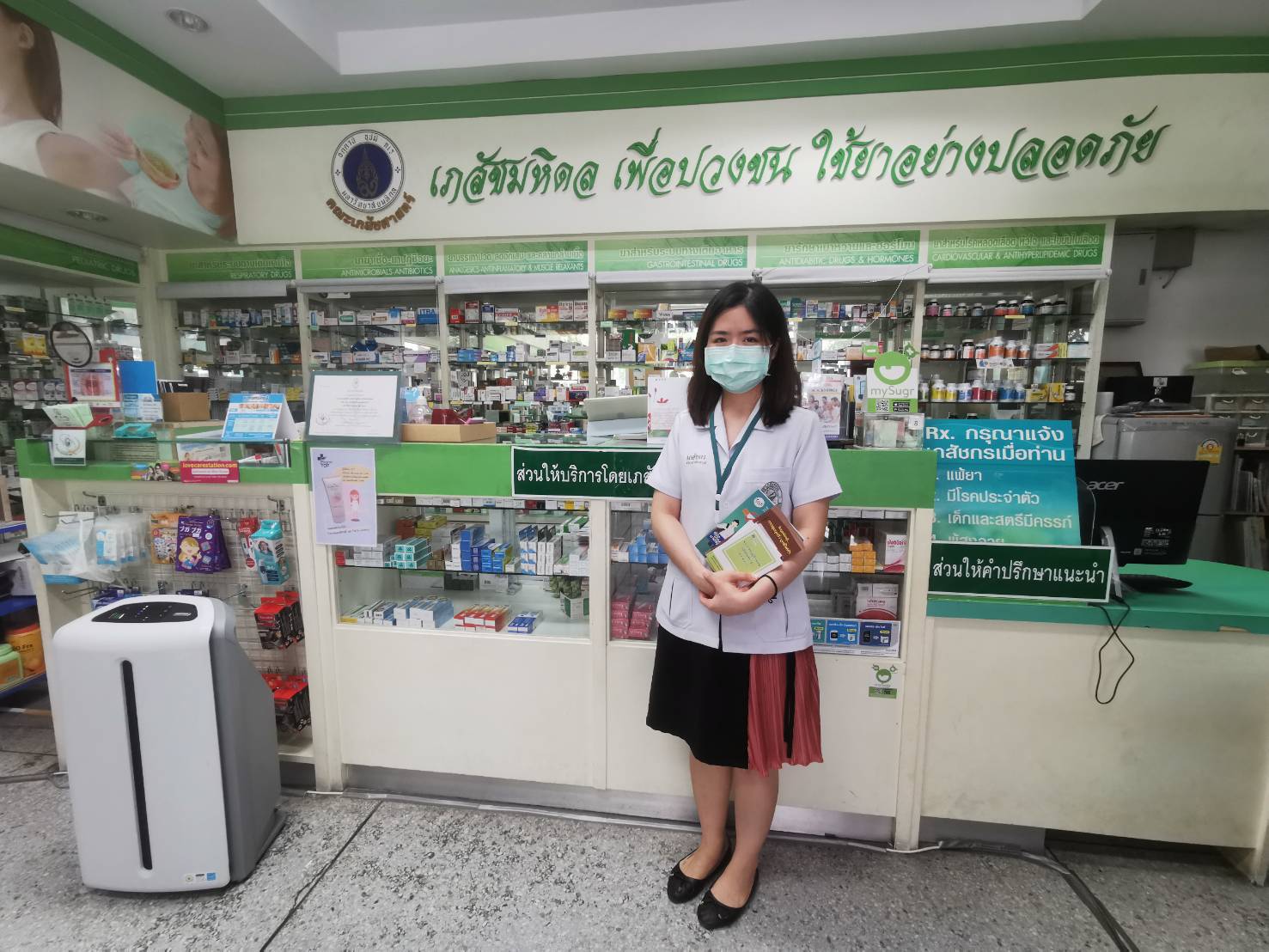 ขอบคุณครับ